計画書のテンプレート（経営計画）
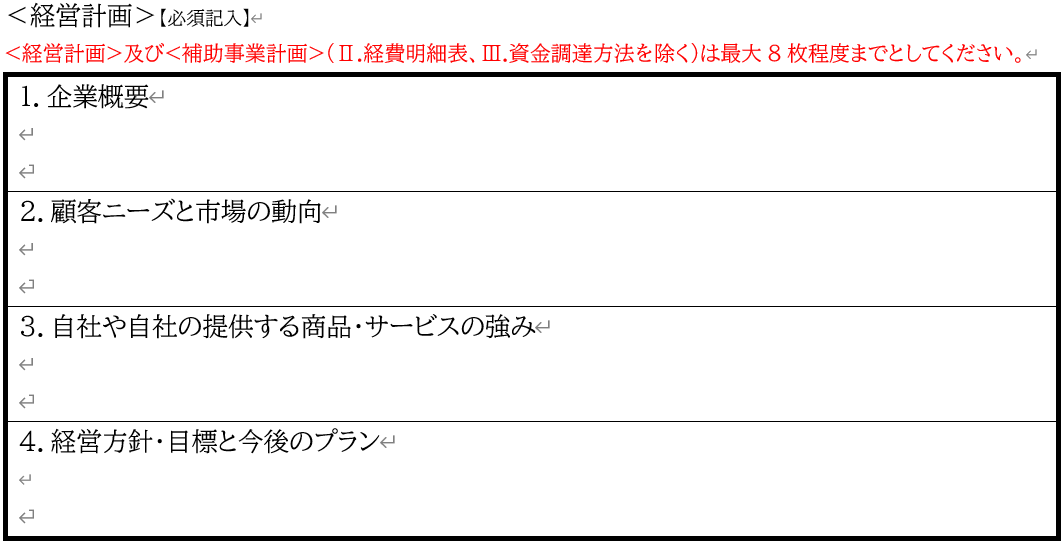 計画書のテンプレート（補助事業計画）
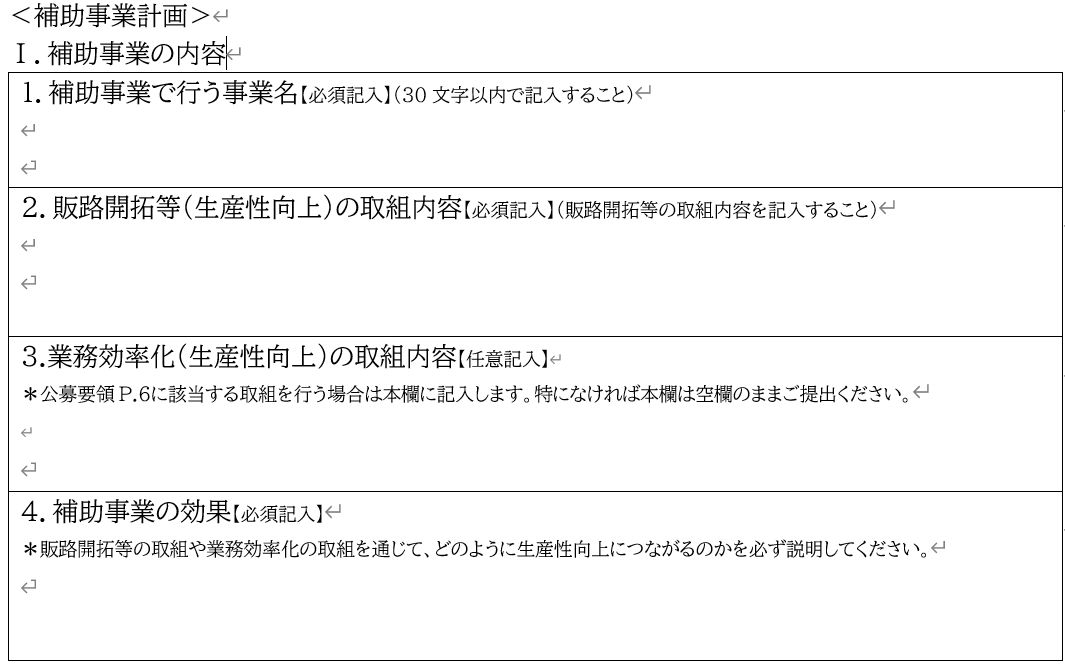 ここで注意ポイントが！
経営計画と補助事業計画は、
あわせて８ページ以内にすること！
1.「企業概要」にはコレを書け！
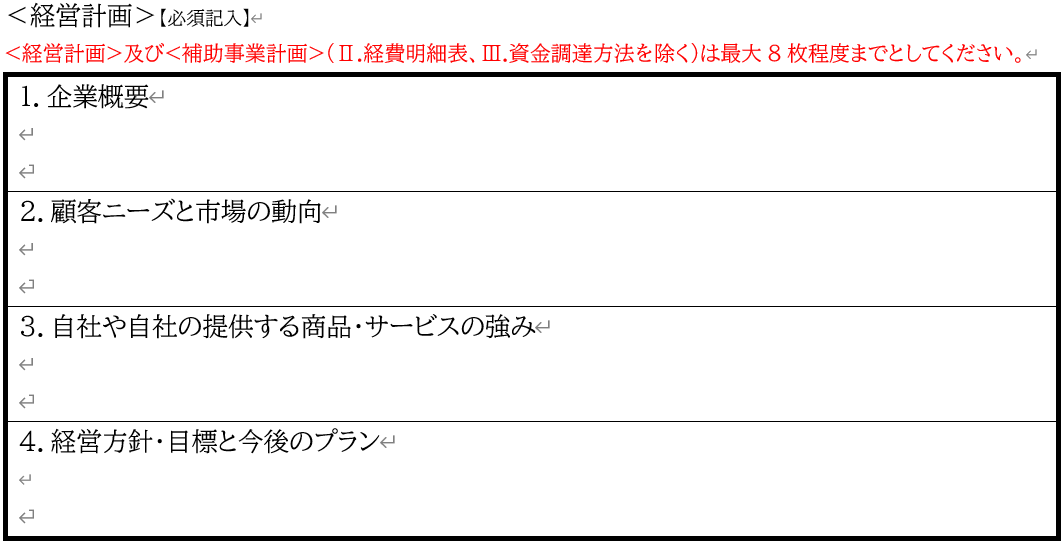 1.「企業概要」にはコレを書け！
①　設立年度、何を誰にいくらで販売してるか
②　経営成績（過年度PL）
③　業務の状況
④　経営上の課題
1.「企業概要」にはコレを書け！
①　設立年度、何を誰にいくらで販売してるか
②　経営成績（過年度PL）
③　業務の状況
④　経営上の課題
1-①　設立年度、何を誰にいくらで販売してるか
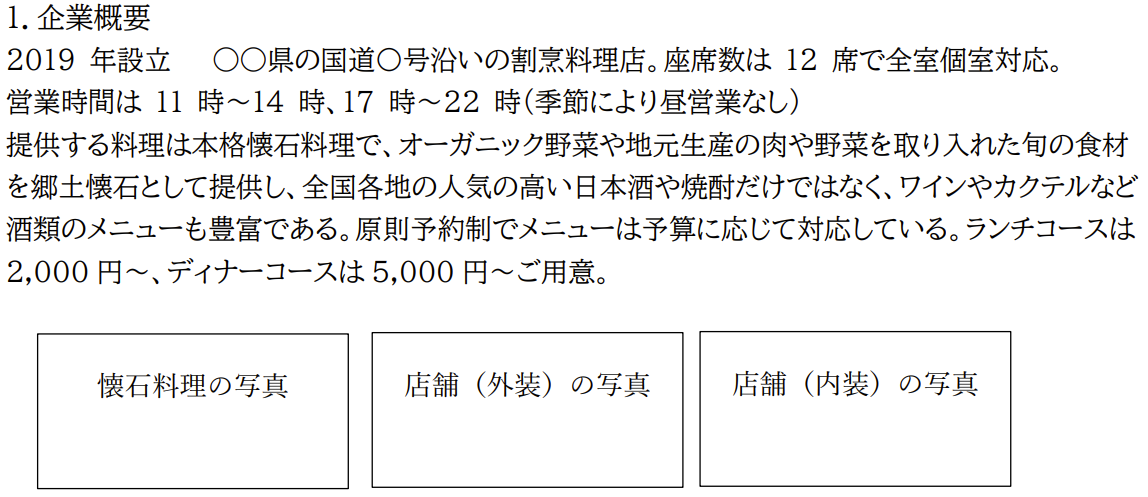 1.「企業概要」にはコレを書け！
①　設立年度、何を誰にいくらで販売してるか
②　経営成績（過年度PL）
③　業務の状況
④　経営上の課題
1-② 経営成績（過年度PL）を書け！
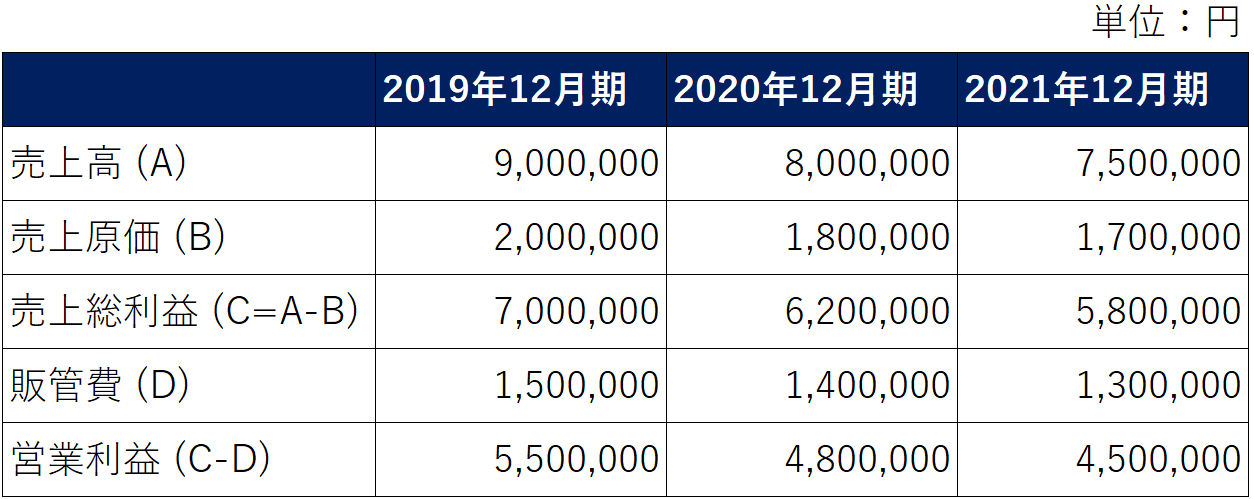 1-② 経営成績（過年度PL）を書け！
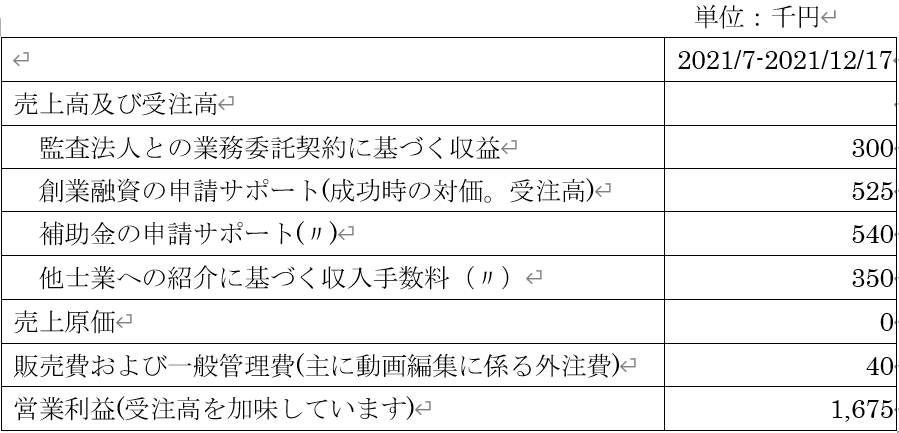 1.「企業概要」にはコレを書け！
①　設立年度、何を誰にいくらで販売してるか
②　経営成績（過年度PL）
③　業務の状況
④　経営上の課題
1-③「業務の状況」を書け！
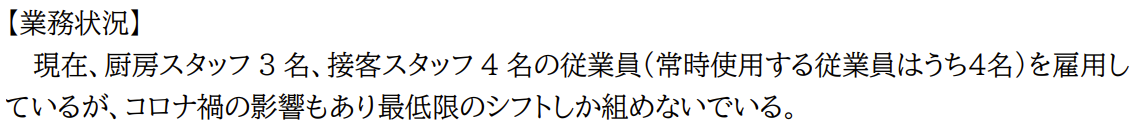 1.「企業概要」にはコレを書け！
①　設立年度、何を誰にいくらで販売してるか
②　経営成績（過年度PL）
③　業務の状況
④　経営上の課題
1-④「経営上の課題」を書け！(1/2)
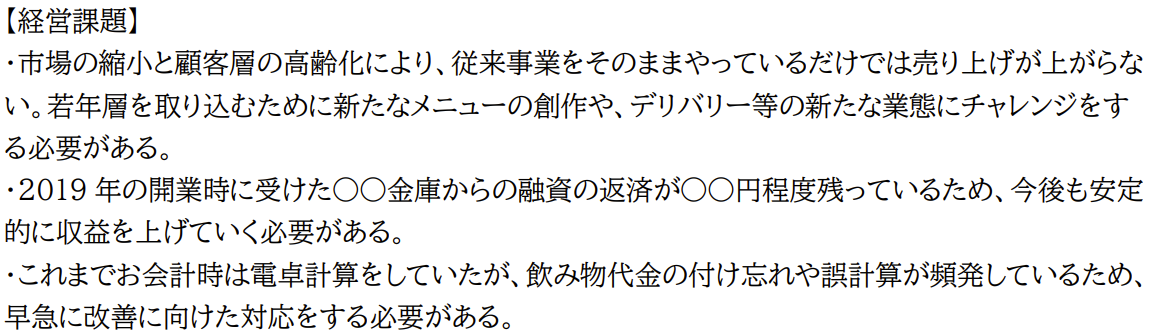 1-④「経営上の課題」を書け！(2/2)
経営計画ってなに？
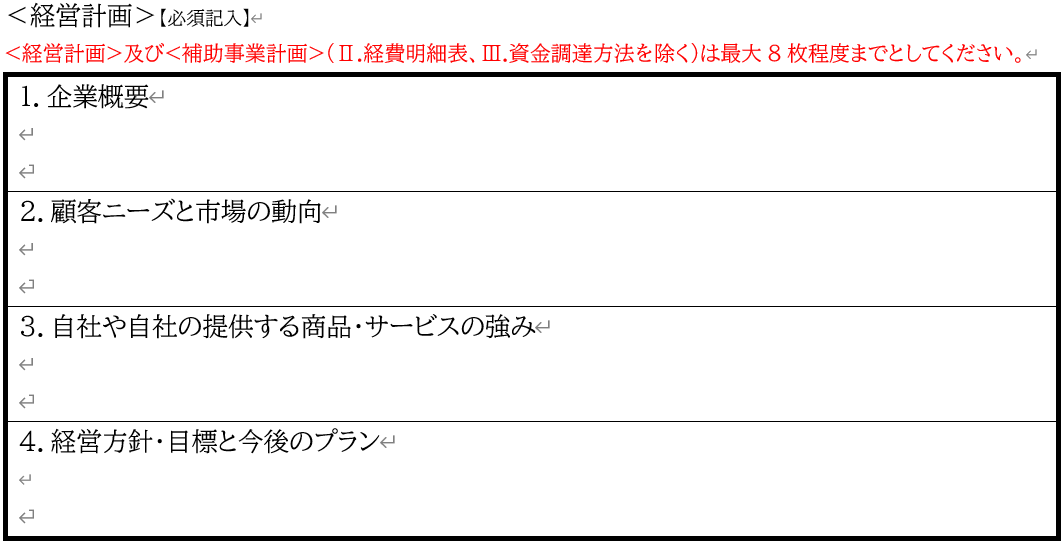 2. 顧客ニーズと市場の動向？？？
市場の動向  コロナの影響で外食産業の市場が低迷
当店の来店客数が50人日→30人日に減少
他方で、テイクアウトの市場は上昇
2. 顧客ニーズと市場の動向？？？
顧客ニーズ  当店の来店客数が50人日→30人日に減少
特に、30代女性の来店客数が少ない
(トイレにオムツ交換台がないから)
現状を打開するために新たな取り組みを
はじめます
経営計画ってなに？
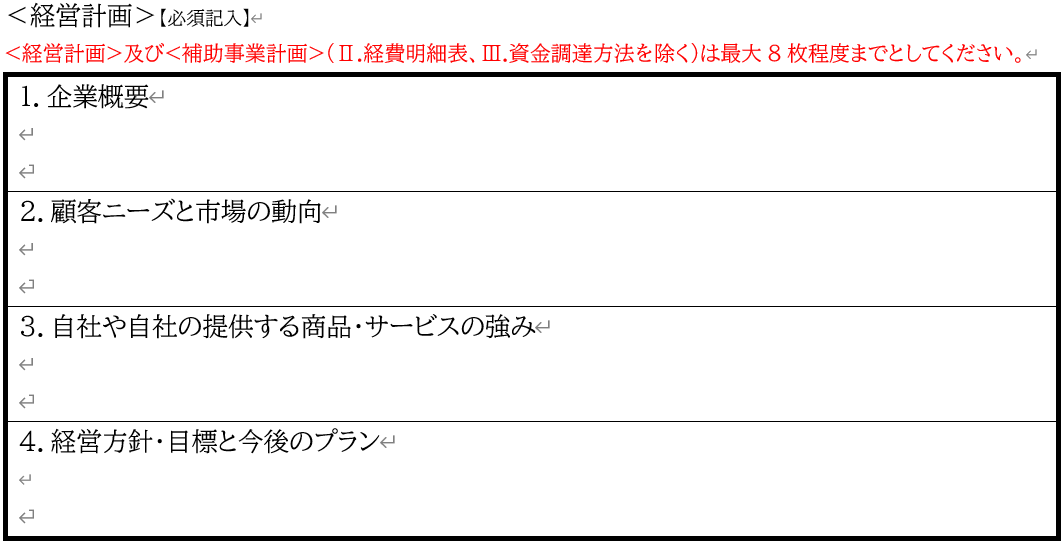 3. 自社や自社の提供する商品・サービスの強み
新たな取り組みに活きるような
「強み」を書く！
3. 自社や自社の提供する商品・サービスの強み
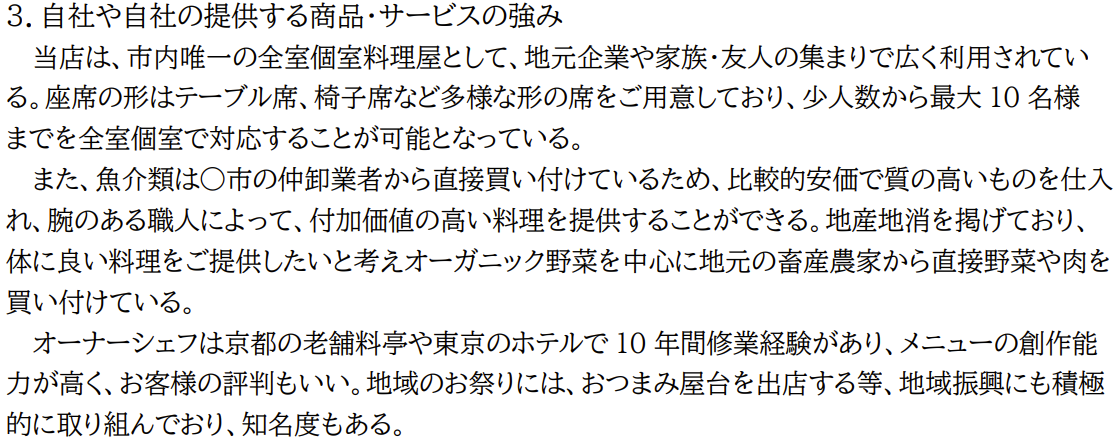 4. 経営方針・目標と今後のプラン(1/3)
「新たな取り組み」について
　簡潔に説明する
4. 経営方針・目標と今後のプラン(2/3)
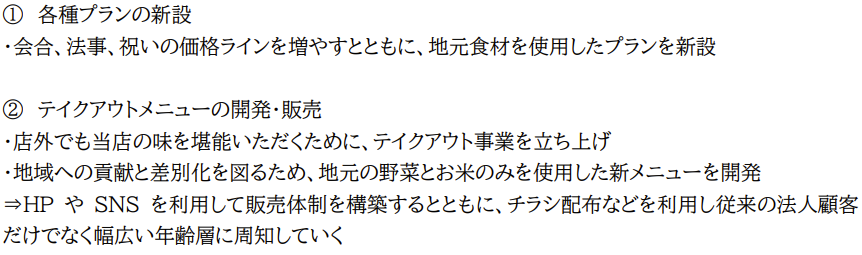 4. 経営方針・目標と今後のプラン(3/3)
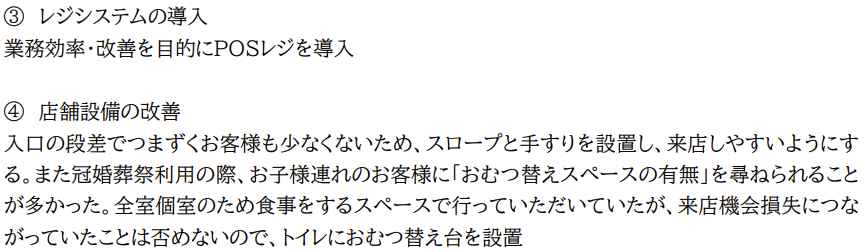 経営計画ってなに？
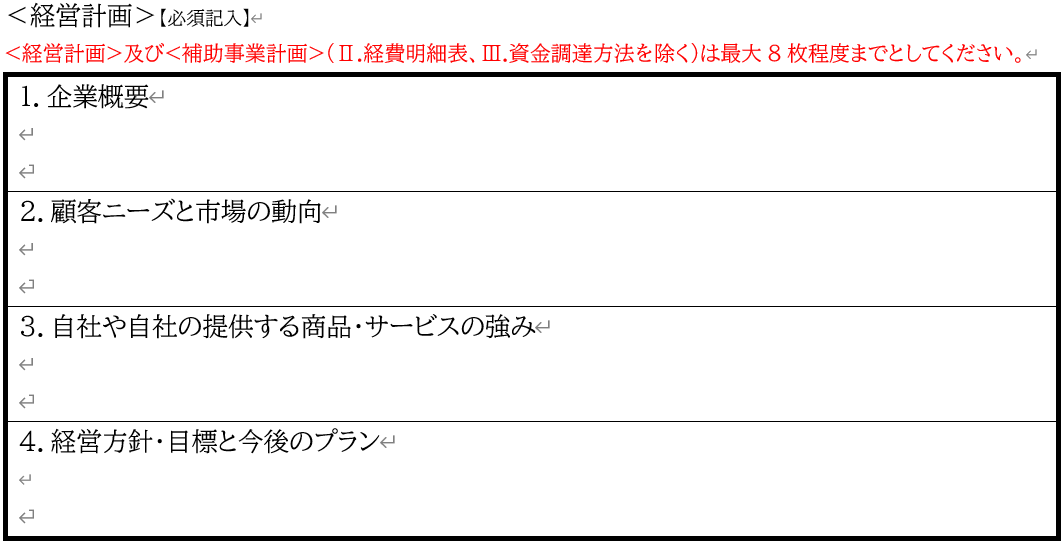 補助事業計画ってなに？
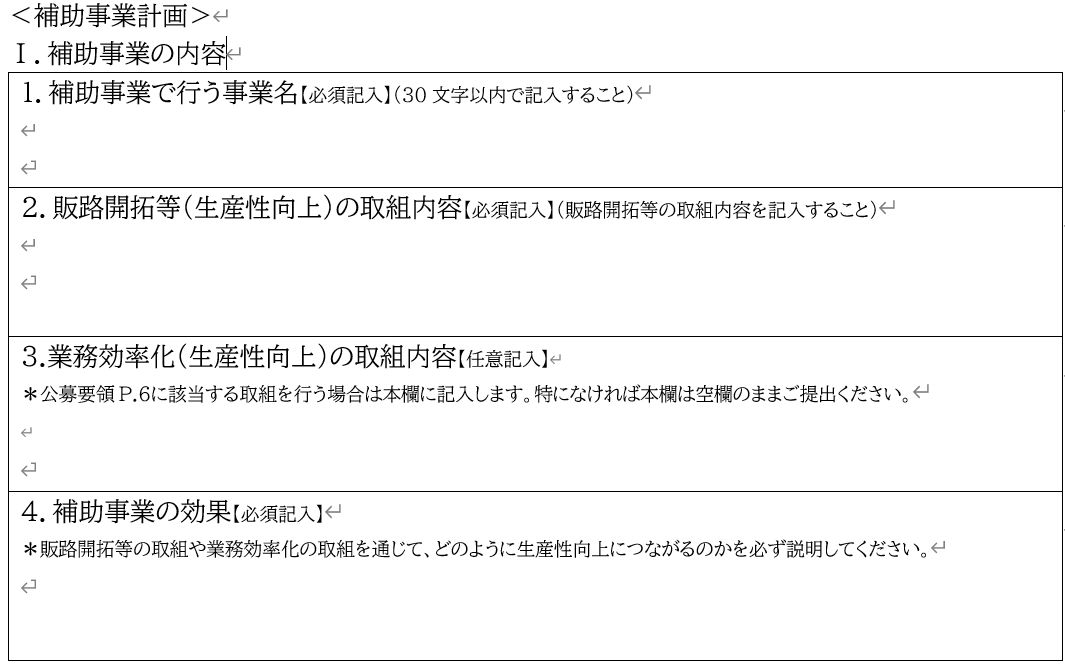 1. 補助事業で行う事業名(1/2)
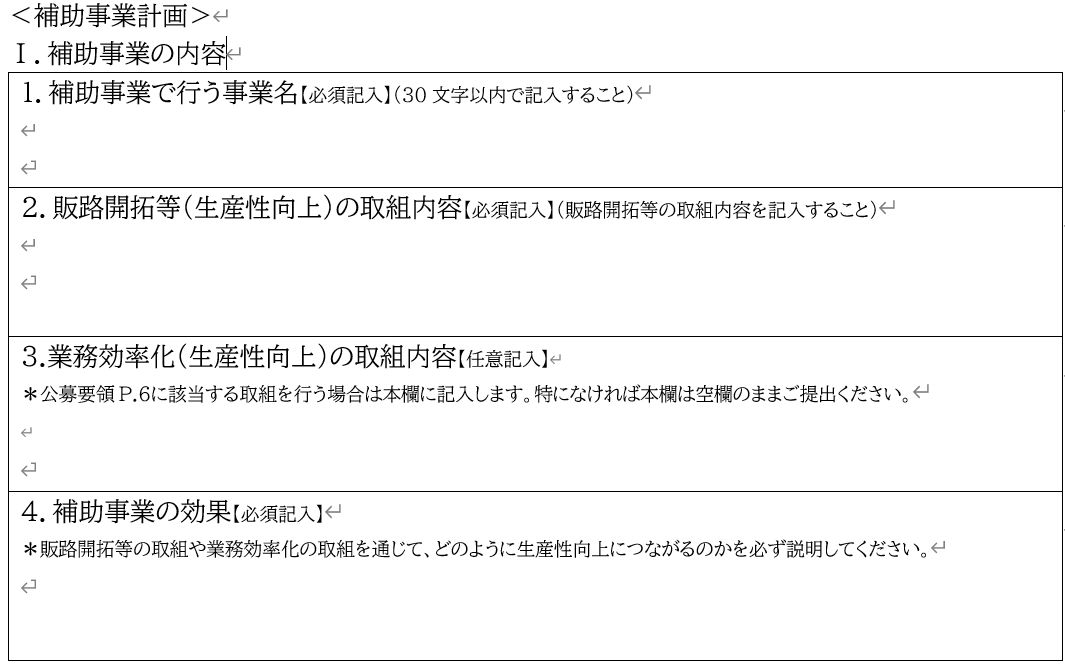 1. 補助事業で行う事業名(2/2)
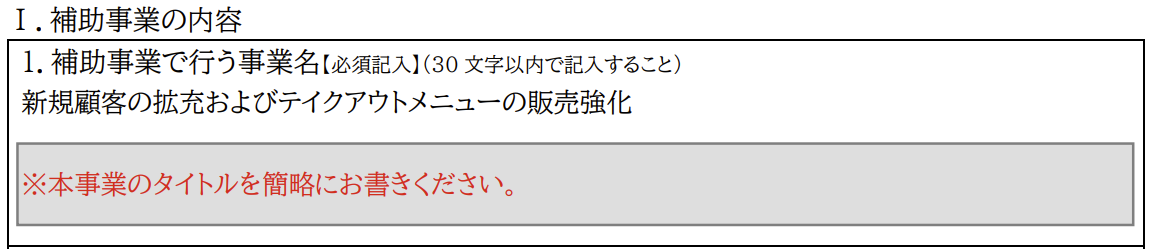 2. 販路開拓等（生産性向上）の取組内容(1/5)
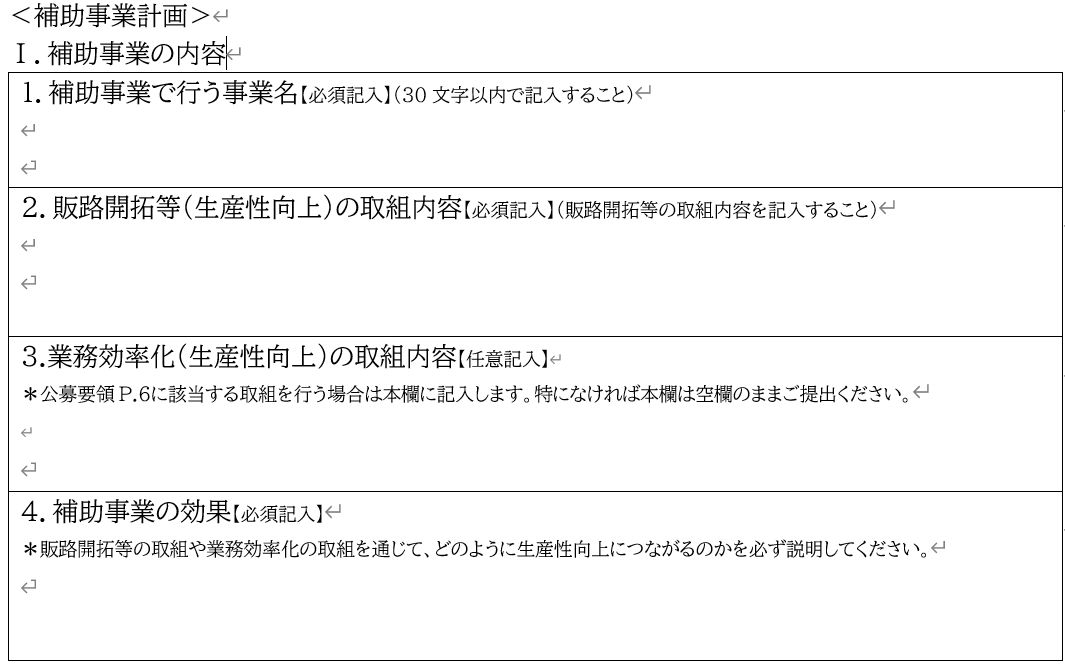 2. 販路開拓等（生産性向上）の取組内容(2/5)
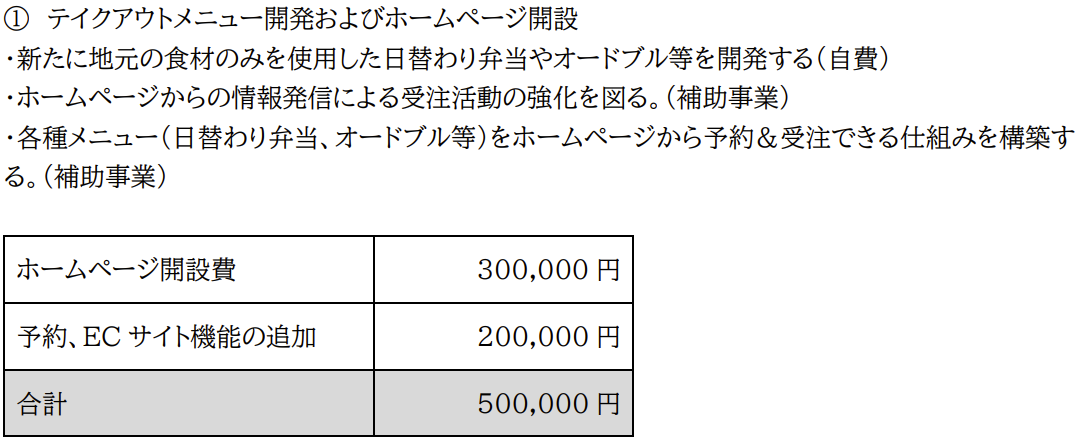 2. 販路開拓等（生産性向上）の取組内容(3/5)
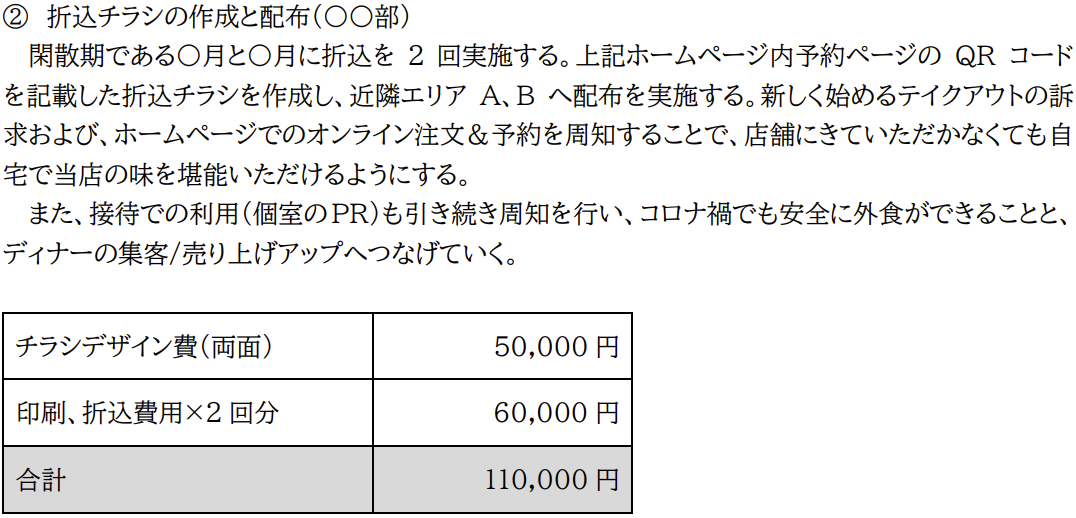 2. 販路開拓等（生産性向上）の取組内容(4/5)
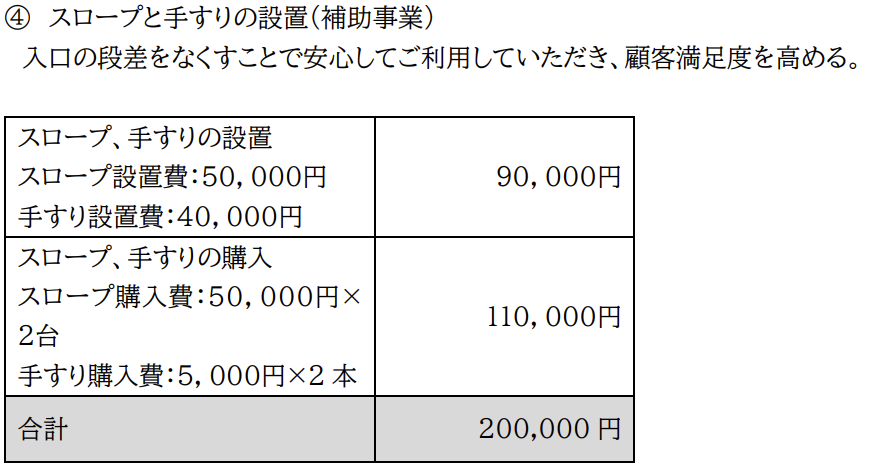 2. 販路開拓等（生産性向上）の取組内容(5/5)
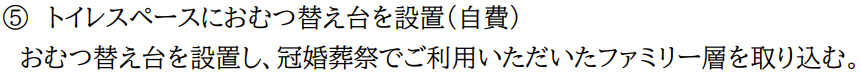 3. 業務効率化（生産性向上）の取組内容(1/2)
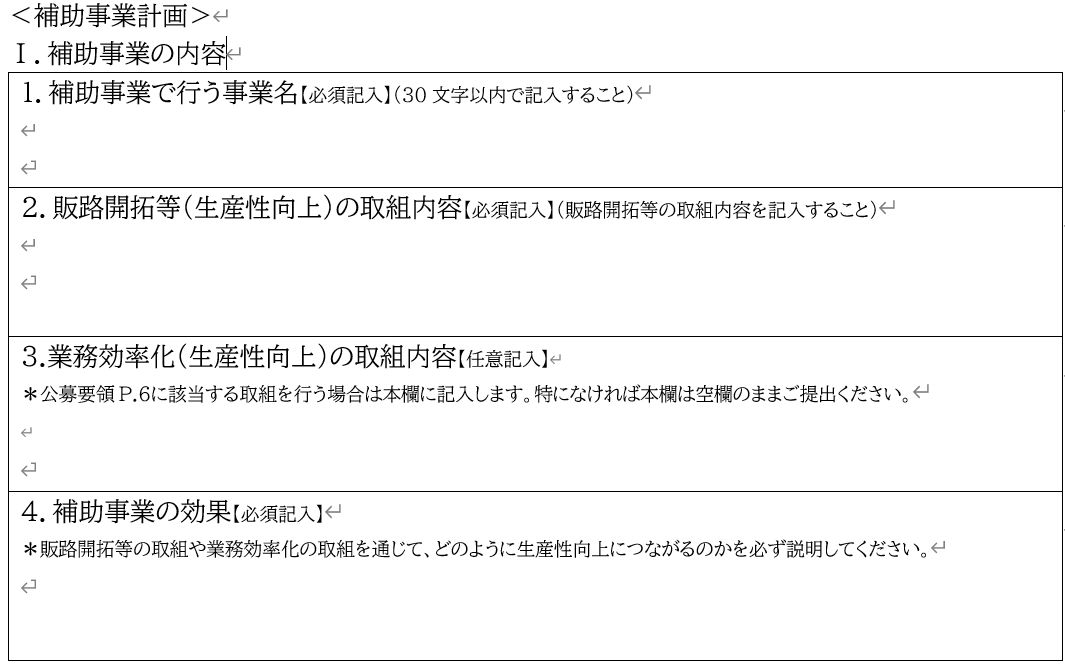 3. 業務効率化（生産性向上）の取組内容(2/2)
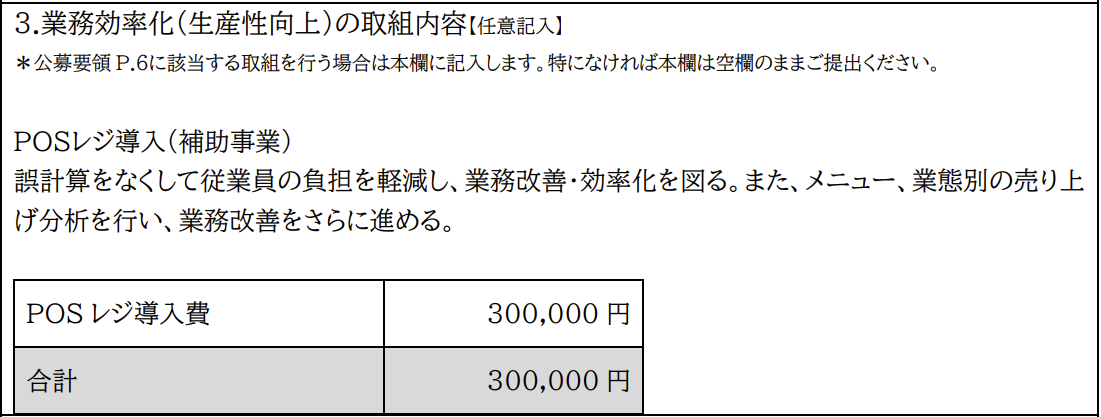 4. 補助事業の効果(1/3)
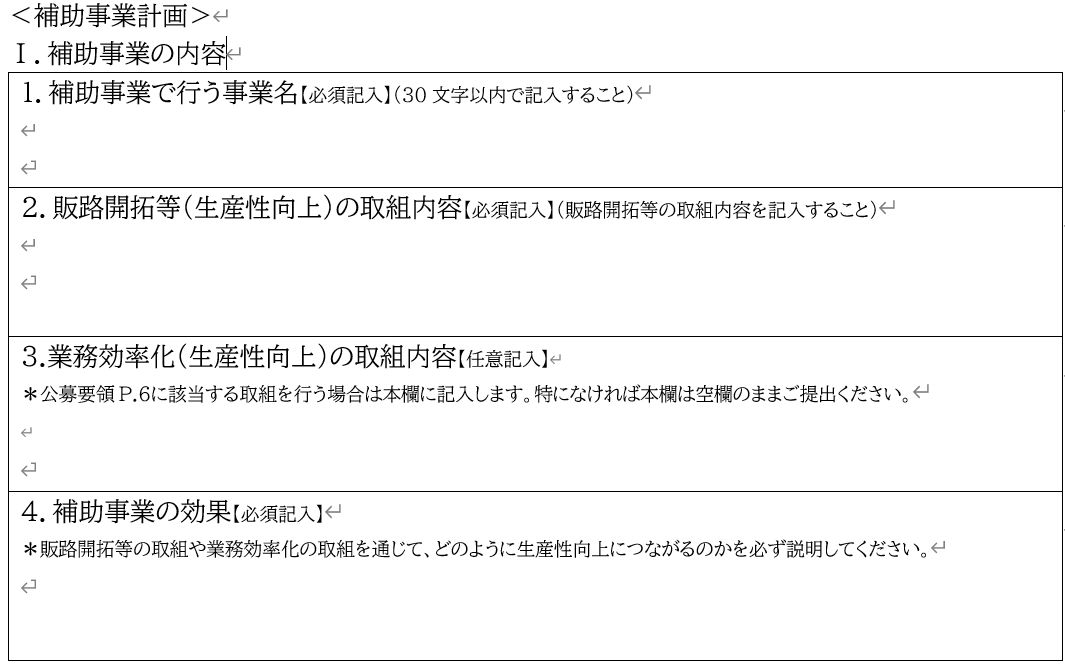 4. 補助事業の効果(2/3)
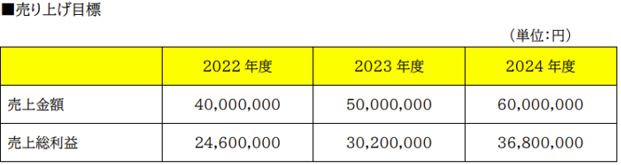 4. 補助事業の効果(3/3)
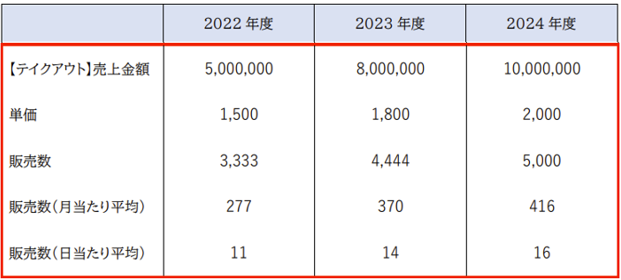 採点項目～絶対網羅してください～(1/4)
採点項目～絶対網羅してください～ (2/4)
採点項目～絶対網羅してください～ (3/4)
採点項目～絶対網羅してください～ (4/4)
加点項目～可能ならアピールしてください～ (1/7)
加点項目～可能ならアピールしてください～ (2/7)
加点項目～可能ならアピールしてください～ (3/7)
加点項目～可能ならアピールしてください～ (4/7)
加点項目～可能ならアピールしてください～ (5/7)
加点項目～可能ならアピールしてください～ (6/7)
加点項目～可能ならアピールしてください～ (7/7)